Investing n that
UK economic cycle
[Speaker Notes: Its widely regarded that there are four phases in the UK economy (and virtually all other western economies) where do you think the uk is right now?

It currently looks like were in a fast forwarding contraction phase, into a reccssion

think of a shopping basket filled with things we typically buy. Inflation is the rate of increase in the price of that basket of items.
A little bit of inflation is helpful. But high and unstable rates of inflation can be harmful. If prices are unpredictable, it is difficult for people to plan how much they can spend, save or invest.

Britain’s economy is expected to take until 2024 to recover to pre-Covid levels amid a slowdown for hiring and business investment, as households and businesses struggle with soaring cost.]
What are interest rates?
[Speaker Notes: An interest rate tells you how high the cost of borrowing is, or high the rewards are for saving.
So, if you’re a borrower, the interest rate is the amount you are charged for borrowing money, shown as a percentage of the total amount of the loan. The higher the percentage, the more you have to pay back, for a loan of a given size.
If you’re a saver, the savings rate tells you how much money will be paid into your account, as a percentage of your savings. The higher the savings rate, the more will be paid into your account for a given sized deposit.
Even a small change in interest rates can have a big impact. It’s important to keep an eye on whether they rise, fall or stay the same.]
Bank of England Base Rate
The base rate is used to influence the UK economy 
The current base rate is at 3%
The average two year fixed rate mortgage is now at 6.47%
[Speaker Notes: It's the rate the Bank of England charges other banks and other lenders when they borrow money, and it's currently 3.00%. The last time it was this high, was in 2008. The base rate influences the interest rates that many lenders charge for mortgages, loans and other types of credit they offer people. The average two year fixed rate mortgage is now at 6.47% (October 2022), compared to 2.43% at the start of December last year. Personally, for me, I’ve had to put off purchasing my home in the short term, as the mortgage payments have gone from around £600 to £900 a month 


The Bank of England can change the base rate as a means of influencing the UK economy. Lower rates encourage people to spend more, but this can lead to inflation – an increase to living costs as goods become more expensive. Higher rates can have the opposite effect. The Bank of England reviews the base rate 8 times a year.]
What can you get back from investing?
Depending on where you put your money it could be paid in a number of different ways:
dividends (from equity)
rent (from property)
interest (from cash deposits and fixed interest securities)
Capital gains
[Speaker Notes: Returns are the profit you earn from your investments.

Divdends are payments made by a company which represents a portion of a companies earnings

the difference between the price you pay and the price you sell for – capital gains or losses 
With an instant access cash account you can withdraw money whenever you like and it’s generally considered a secure investment. The same money put into fixed interest securities, shares or property is likely to go up and down in value but should grow more over the longer term, although each is likely to grow by different amounts.]
Why Should I invest for the long term?
Its recommended that you invest for a period of at least 5 years
Worthwhile things take time!
The amount of time you might want to invest could depend on your goals – generally speaking, the longer you invest, the better.
[Speaker Notes: Most things worthwhile take time, and effort! If you have a long time horizon, you might feel comfortable taking a bit more risk, because you have time to ride out the ups and downs of the market .
The longer you leave your funds invested, the more likely you are to be able to ride out some of the volatility in the market, along with the combined effect of benefitting from compounding interest as ali mentioned - rome wasn’t built in a day, and neither is the majority of wealth!]
Future Value of Money
Time IN the market, not timING the market
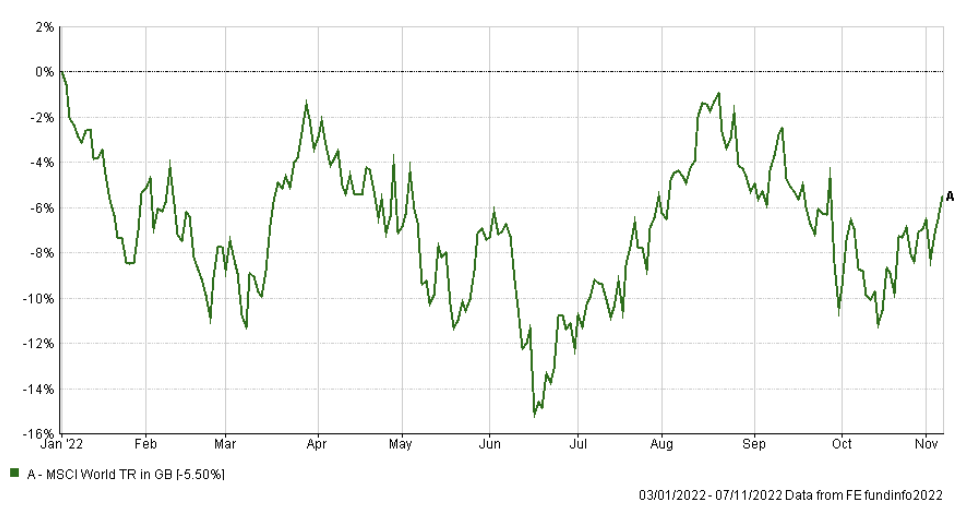 [Speaker Notes: Chart above is a world equity index
Annualised growth of 10.94% since 1978

Behavioural finance – many people who are not used to investing or do so without advice buy high and sell low

Buy on the hype, and sell when investment start to fall in value]
Future Value of Money
Time IN the market, not timING the market
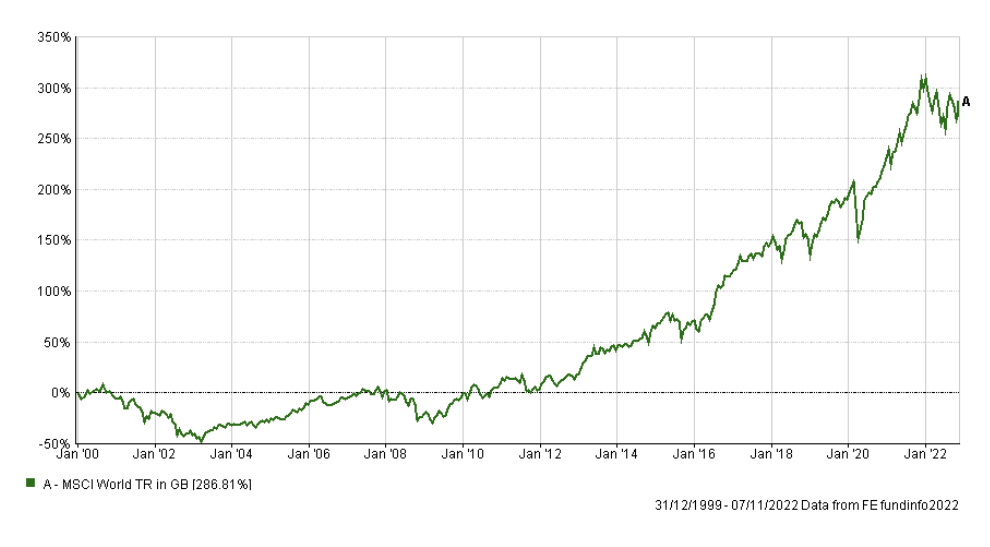 [Speaker Notes: Chart above is a world equity index
Annualised growth of 10.94% since 1978

Behavioural finance – many people who are not used to investing or do so without advice buy high and sell low

Buy on the hype, and sell when investment start to fall in value

If invested at the turn of the millennium, wouldn’t have seen a positive return on investment for around 11 years]
Future Value of Money
Time IN the market, not timING the market
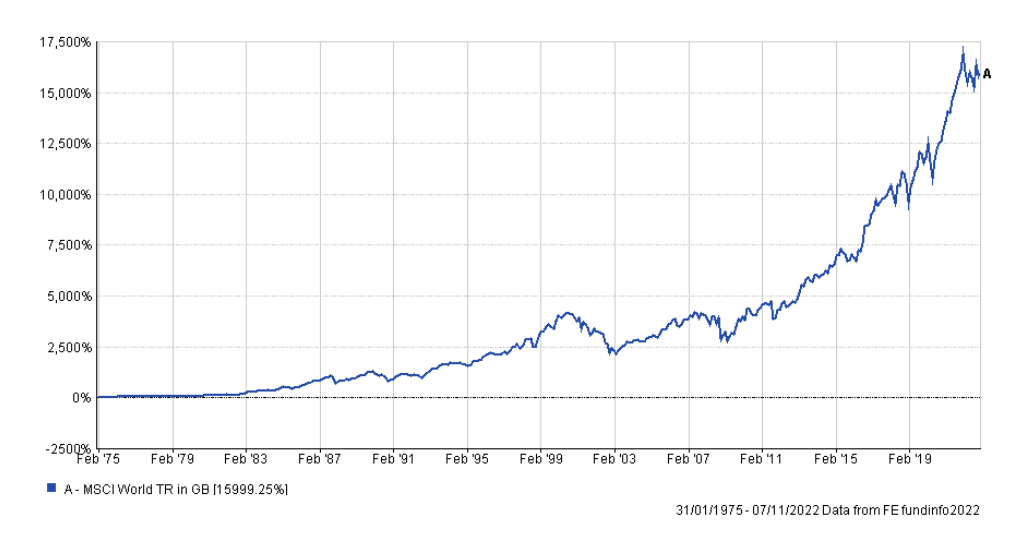 [Speaker Notes: Chart above is a world equity index
Annualised growth of 10.94% since 1978

Behavioural finance – many people who are not used to investing or do so without advice buy high and sell low

Buy on the hype, and sell when investment start to fall in value]
The big risk…
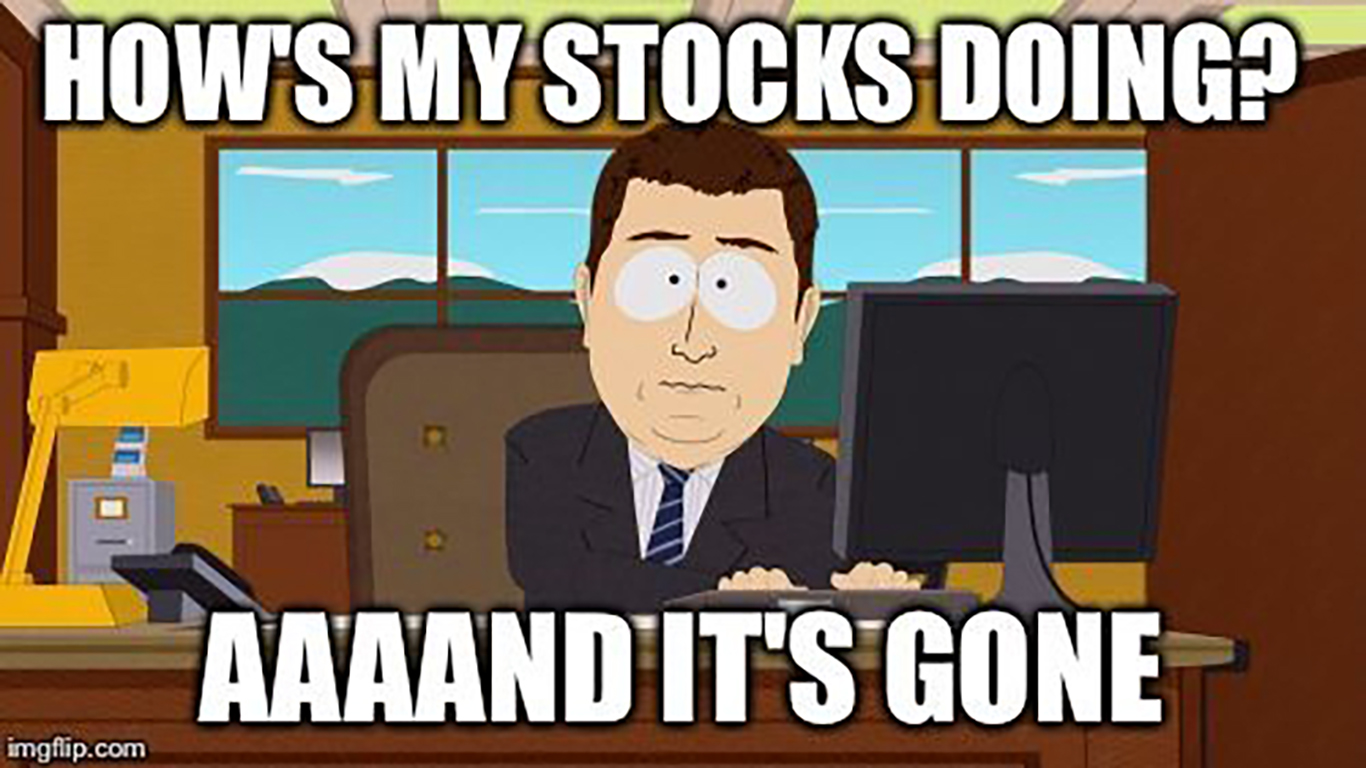 The more risk you take, the more you can get back, or lose!
[Speaker Notes: None of us likes to gamble with our savings, but the truth is that there’s no such thing as a ‘no-risk’ investment.
At the heart of investing there is a simple trade-off: the more  risk you take, the more you can get back or lose (and the lower the risk you take, the less you’re likely to get back or lose).
But while you’re always taking on some risk when you invest, the amount varies between different types of investment.

Inflation risk - With cash, money you place in secure deposits such as savings accounts risks losing value in real terms (buying power) over time.
This is because the interest rate paid on cash accounts won’t always keep up with rising prices (inflation).  Interest rates are currently quite good for savings accounts, but its still much lower than the rate of inflation.

Interest risk - On the other hand, index-linked investments that follow the rate of inflation don’t always follow market interest rates. This means that if inflation falls you could earn less in interest than you expected.

Capital risk – as a general rule, if you aim for higher returns you must be willing to take a higher risk. This is because where higher returns can potentially be earned there is also a greater chance of a drop in the value of your investment. You need to find a balance between the risk to your capital that you can cope with and the returns you need to reach your investment goals.

Market risk - this is the risk of a fall in the stock market of the country where your money is invested. When an index such as the FTSE 100 falls, most shares usually fall too. 

Performance risk – there is no guarantee that your investment is going to perform well!]
What is a fund?
Funds are a ready-made basket of investments.

There are two main types of funds-
Active or multi fund
Passive or index fund

Which can come in two varieties –
Inc – Income fund
Acc – Accumulation fund
[Speaker Notes: Funds are a ready-made basket of investments. When you invest in funds, you’re buying into a mix of assets (like the previous page!)
The great thing about funds is you’re not putting all your eggs into one basket. Instead, your money goes into a range of investments. This is known as diversification and it can be an effective method for spreading your risk. That’s because if some of the investments in the fund perform badly over a certain period, others may perform well.

There are 2 main types of fund:
an active or multi-asset fund -  is run by a professional fund manager who chooses which shares, bonds or other assets to hold and monitors them on your behalf. You pay extra for the fund manager's expertise with the aim of receiving returns which outperform the market
a passive fund or index fund – this simply follows or tracks a given market or index. As there is no active involvement from the fund manager, passive funds generally charge less in fees


So with that, we’ve got two potential types of a fund
Inc –which would be an income fund – with this, any interest or dividend income from the fund will be paid to you. If the fund is invested into bonds, you’ll usually receive a fixed rate of interest, where as if you’re invested into equities, you may get an income in the form of dividends.
Acc – accumulation so with this, any income generated from the fund is reinvested into the fund – so this increases the value of your investment instead of paying that income out to you.

Diversification – pooled investmnts (investment funds) contain hundreds to thousands of individual assets, meaning if one fails / defaults, then it won’t have much of an impact on the rest of the fund. If you hold shares in just a few companies, if one fails (like MADE.com is in the process of) then that will have a much wider impact on your portfolio once the administrators have been in and stripped the carceass.]
Asset Types
[Speaker Notes: Monies can be invested into a range of assets directly or collectively. Although, some are more difficult to invest into directly than others. The main asset classes are as follows:
Cash – you could hold this in your bank or building society account, or you could invest into a money market fund.
Fixed interest – this constitutes loans to governments or companies.
Equities – these are shares in a company.
Property – this could be residential or commercial property.
Commodities – these could be ‘hard’ or ‘soft’, but would usually be accessed collectively. It is quite difficult, and somewhat illegal, to purchase and store barrels of crude oil!
Each of these assets have varying levels of risk, and can indeed carry unique risks (such as inflation risk). 

As you can see, the more risk taken, the higher the chance of reward.]
What does a fund look like?
[Speaker Notes: So this pie chart is the asset allocation of the Aviva Pension My Future Focus Growth which is a generic fund Aviva tend to use for workplace pensions (as Holly showed you yesterday). An asset allocation is when you divide your investment portfolio between different assets – if an asset allocation is well diversified, it can maximise the growth potential for the level of risk you are taking.  As you can see, the fund is made up of a mixture of assrts, spread across both the international market, and uk market. The fund is invested into c.77% ‘higher risk’ assets such as Property and Equities, with the rest of the allocation invested into ‘lower risk assets’.

Looking at this, would you say that is a high risk investment? If so, why might this be suitable for a pension? 

So yeh, this fund is aimed at someone whos more than 15 years away from retirement, so is investing for a long term. Again, the theory here being that because your further away from retirement, you’ve got more time to tolerate any ups and downs in the market.


Another point again on this fund, is that because its within your pension wrapper – any growth is tax free.]
Performance
[Speaker Notes: So this graph shows Vanguard LifeStrategy range – the funds within this go from 20% equities (a much lower amount of that risker investment) up to 100% (which is fully invested into equities). You can see from the graph, that over the past 10 years, the risker funds have seen the highest amount of growth – with the 100% fund showing 177%, which is quite nice isn’t it! On the flipside however, if we look at the performance between January 2020 and December 2020, you can see that the 100% equity fund also had the biggest drop – and actually had the worst performance in that period time.]
Investing – why?
Maintain or improve buying power of funds (beat inflation, basically)
 Inflation measures the rising costs of goods over time
 Long term target is 2% per year, but currently sitting at around 11%
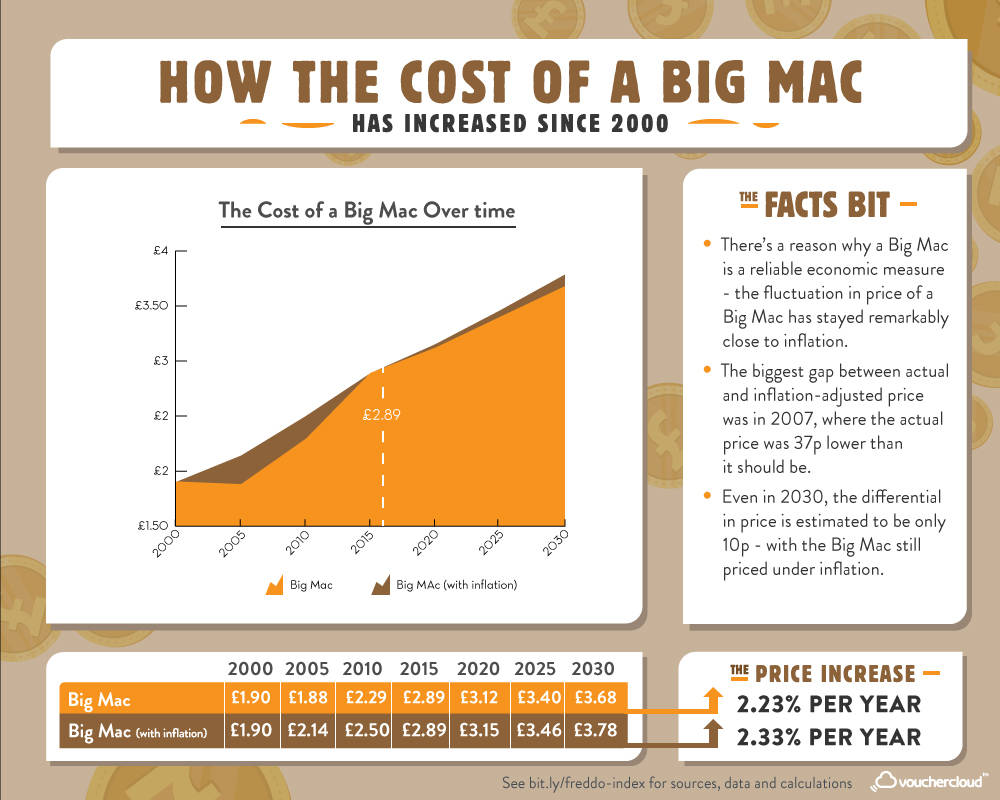 [Speaker Notes: Big Macs are not only delicious, but also a relatable economic indicator.
In 2006 Michael, a very cautious person, puts £100 aside in a deposit account and thinks “Fantastic, that will be enough to buy 50 Big Mac burgers (£2 each) to celebrate my retirement in 2020.”
Roll on 2020, Michael’s £100 has grown to £107, based on the average interest growth on his account of 0.75% per annum over 14 years. 
This can only buy him 33 Big Mac burgers as the price has increased, more or less in line with inflation, to £3.19 per burger. 
Michael is very sad about this as his retirement goal has not been met 
Contrast this to Andrew, who wisely invested his £100 at the same time and for the same purpose. 
His investment achieved an average growth of 5% per annum over the 14 years, meaning he now has £198.
In 2020, Andrew is now able to purchase 62 Big Mac burgers! 
Andrew is very happy about this because he met his retirement goal ]
Future Value of Money
Compounding is key
 A little saved now could mean a LOT in the future
 £25 a month over 1 years = £303 (cash)
 £25 a month over 5 years = £1,986
 £25 a month over 10 years = £5,391
 £25 a month over 20 years = £20,554
 £25 a month over 30 years = £61,321
 £25 a month over 40 years = £168,814
[Speaker Notes: Link to Tuesday’s session – little round-up accounts 
£25 a month, something you likely wouldn’t feel if you set up a direct debit
Less than half the cost of a new phone on contract
About the same as 6 pints of beer]
Future Value of Money
Some scenarios:
[Speaker Notes: Growth is exponential so 10x invested is 10x returns

As Holly mentioned, the earlier you start investing the better

£250 is a canny amount per month but these days is much less than what people might spend on a new car on finance]
How do I invest?
Share trading platforms not ideal
 Don’t follow finance influencers on social media
Can access investments through many direct providers like
 Nutmeg
 Moneybox (can invest your round-ups directly)
 Vanguard
 Hargreaves Lansdown
 AJ Bell Youinvest
[Speaker Notes: Long-term – home improvements / extensions / kitchens etc

Short-term – 0% finance agreements ending, Christmas savings plans, holidays etc

All about striking a good balance between lifestyle]
Wrappers
Dictate rules that apply to investments
Sustainable Investing
ESG
Environmental factors
 Social Factors
 Governance factors 
 Examples?

 Whole idea is to eliminate risks to companies arising from these.
 For instance, with current energy prices, companies who are self-sufficient energy-wise will be faring a lot better
[Speaker Notes: Not for ethical reasons or doing anything ‘green’ or good

More like ‘how are these gonna hurt my profits’ because money talks]
Environmental
Social
Governance
Human rights
 Modern slavery
 Child labour
 Working conditions
 Employee relations
Bribery and corruption
 Executive pay
 Board diversity / structure
 Lobbying and donations
 Tax strategy
Stance on climate change
 Resource depletion
 Waste
 Pollution
 Deforestation
Currently up to fund managers to score ESG factors themselves 
 … which is akin to letting a student grade their own exam paper
 Regulation on the way!
[Speaker Notes: Not for ethical reasons or doing anything ‘green’ or good

More like ‘how are these gonna hurt my profits’ because money talks]
“What should I put my pension in then?”
Not advice but this is where mine is:
 Sam Lennie: “I wanna invest in the top line”
The top line - BlackRock World ex-UK Equity Index Tracker
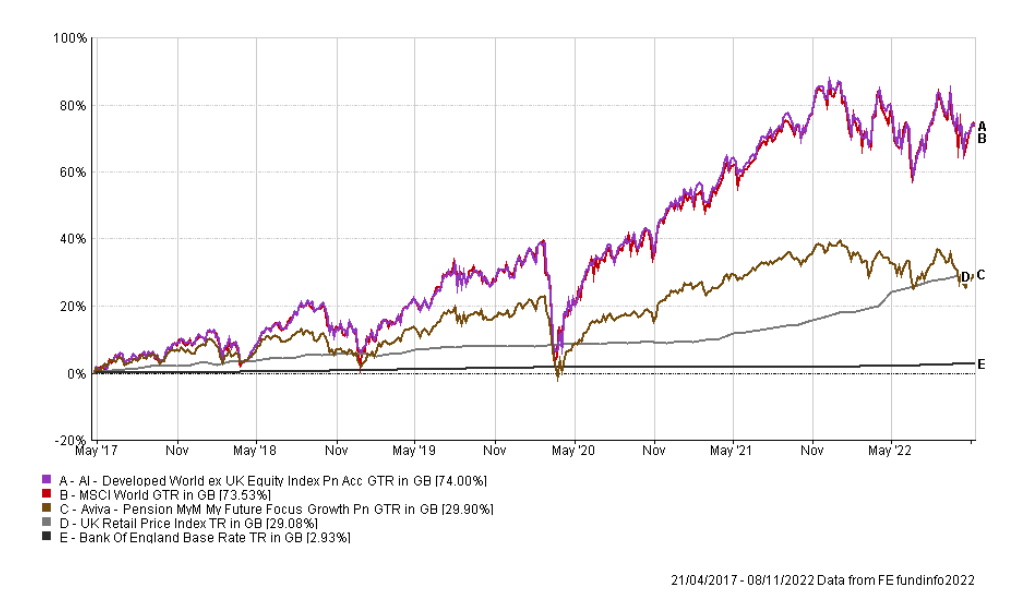 “Instead of trying to find the needle in the haystack, just buy the haystack”

Charge – 0.00%
[Speaker Notes: Not for ethical reasons or doing anything ‘green’ or good

More like ‘how are these gonna hurt my profits’ because money talks]
Shares
Tax Efficiency of Shares
Shares can be beneficial in 2 ways: 
 Capital growth (i.e. growth in the monetary value linked to the company)
 Dividend payments – company profits paid out to shareholders  
 Everyone has a capital gains tax allowance of £12,300 per year
 This will only comes into play when you sell shares makes profit
 Everyone has a £2,000 per year tax-free dividend allowance
EMI Share Scheme
Each own a little bit of Verve
 Company is divided up into 900,000 shares
 We have the option to purchase 125 shares per year of service up to 500 shares
 EMI scheme allows shares to be issued on backdated value so will be based on the company being valued at £54,400 (6.6p per share), and 500 shares will cost you £33 should you exercise your option
If Verve were to be valued at £900,000 today then your shares would be worth £500
If Verve were to be valued at £30,000,000 in 10 years’ time then your shares would be worth £16,667 (50,406% return)
Title
Test
 Test
 Test
Title
Test
 Test
 Test
Section Title
Title
Test
 Test
 Test
Section Title
Title
Test
 Test
 Test
Section Title
Title
Test
 Test
 Test
Title
Test
 Test
 Test